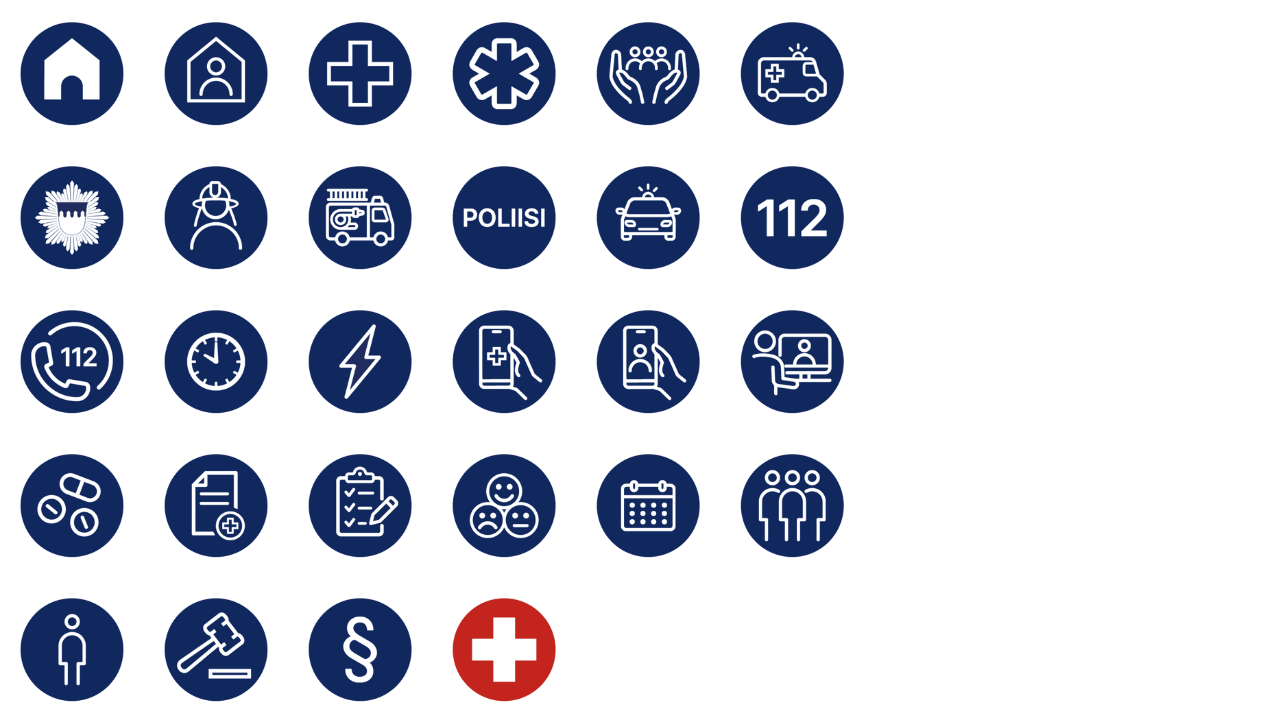 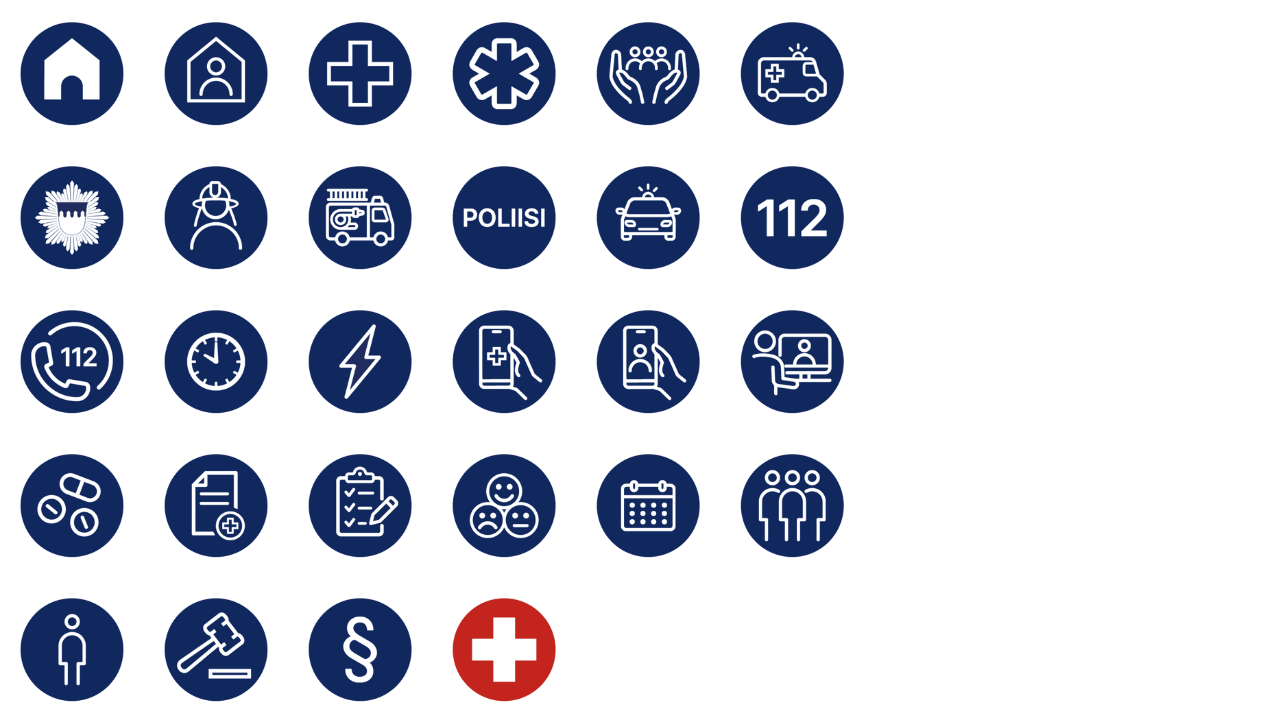 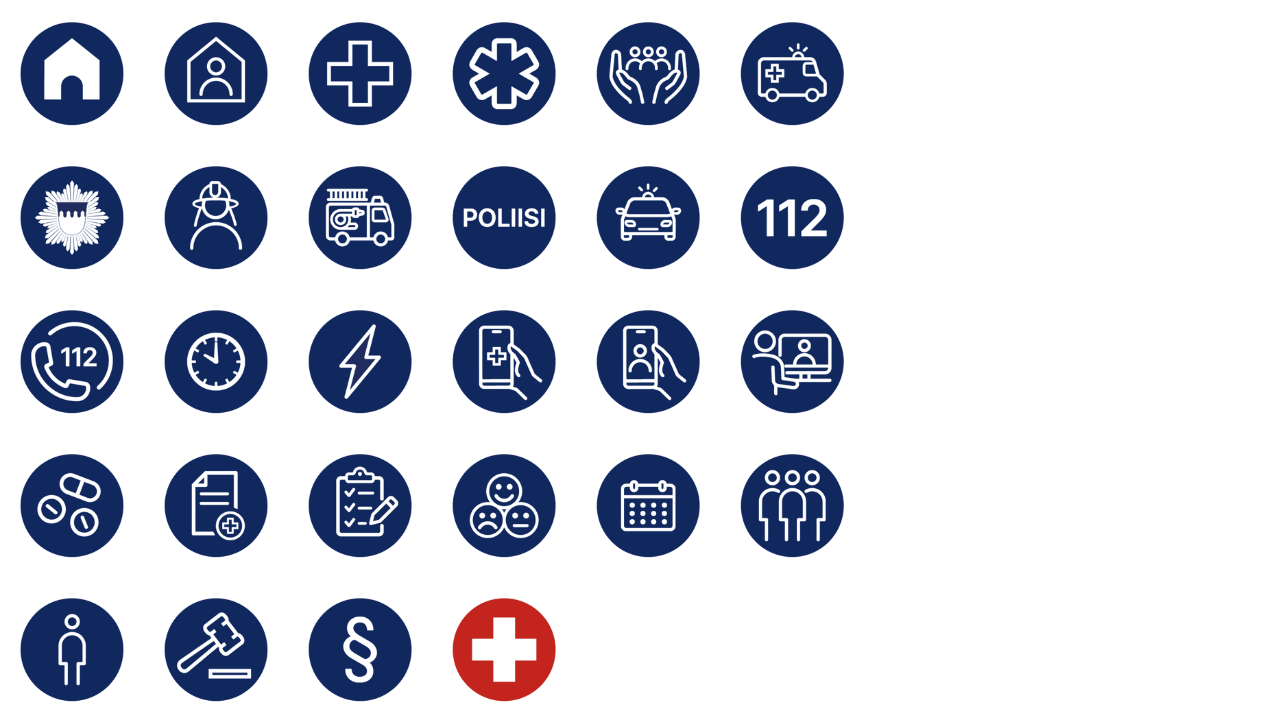 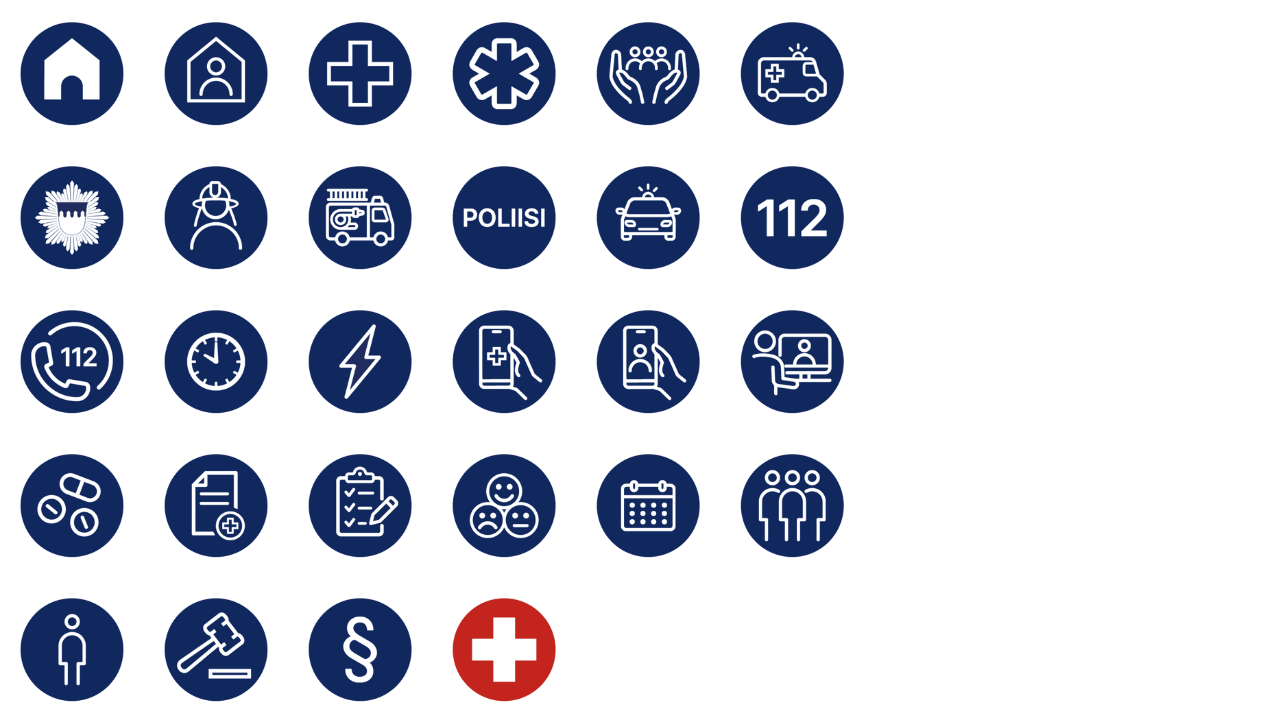 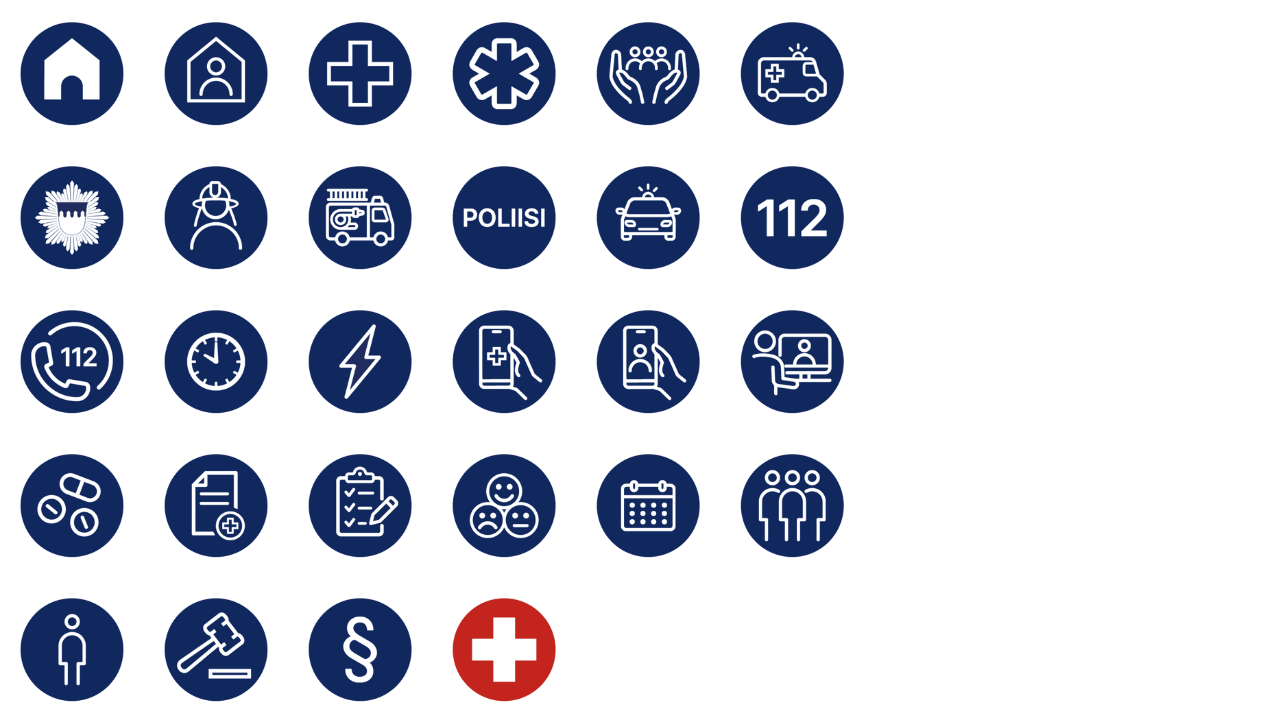 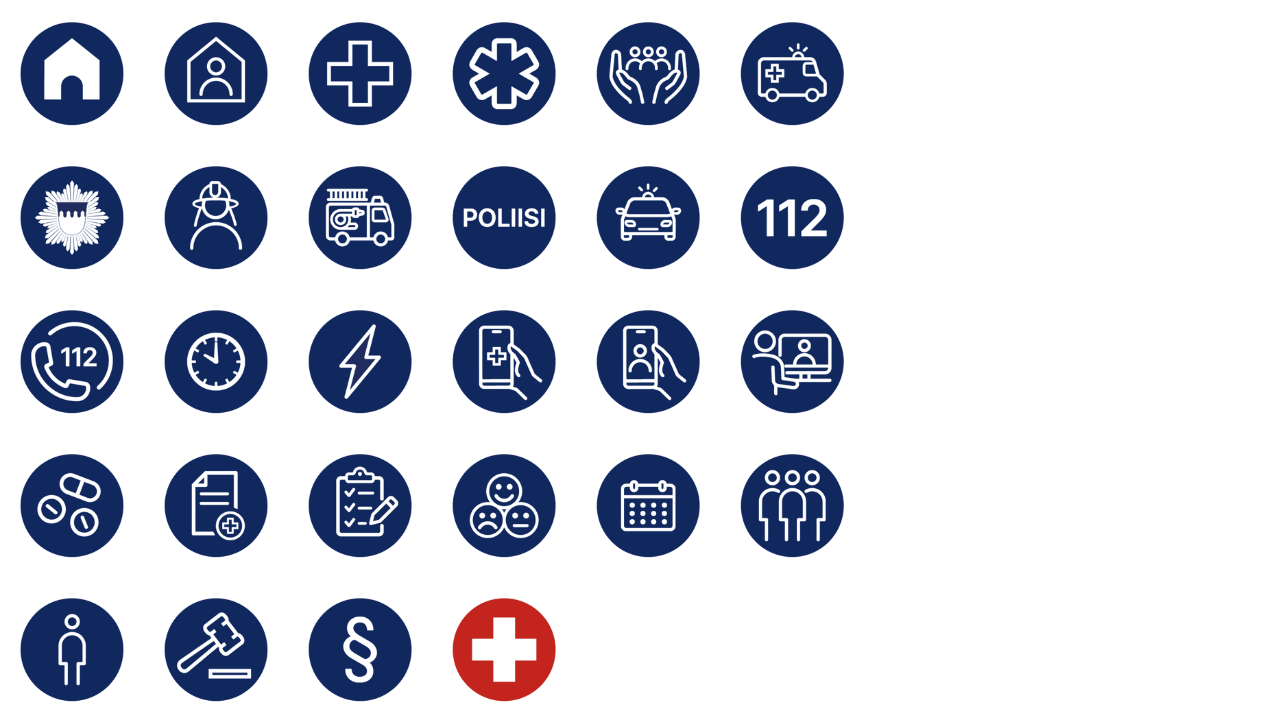 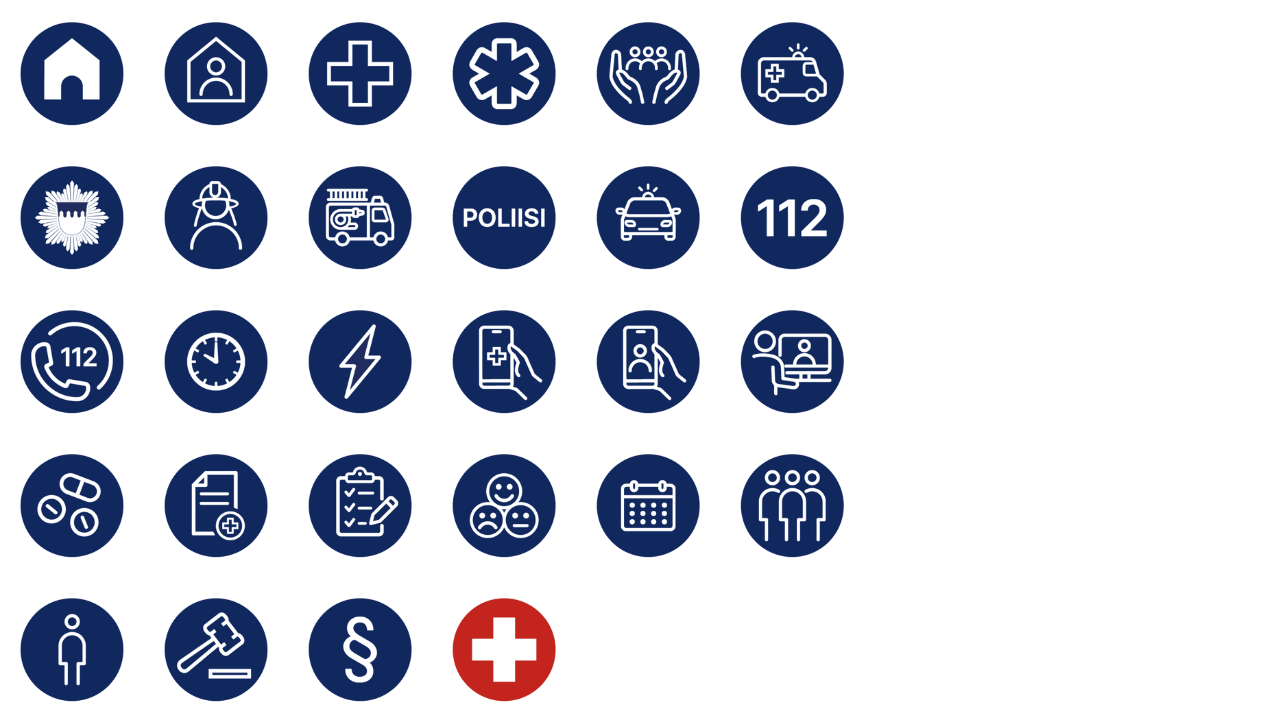 Työikäisen päihde- ja mielenterveys-kuntoutujan asumispalveluiden palvelupolku
Muu tuki
Palvelu päättyy
Arvio palvelusta
Arjen ja itsenäisen asumisen sujuessa asumispalvelu päättyy. Tarvittaessa otetaan käyttöön muuta tukea.
Sosiaalihuollon ammattihenkilö ja asiakas käyvät läpi tilannetta ja pohtivat vaihtoehtoja ja tukitoimia. Jos asumispalvelulle on tarve, tehdään hakemus eli palvelupyyntö tai mietitään muuta tukea, joka voi liittyä taloudellisiin, sosiaalisiin tai terveyteen liittyviin haasteisiin.
Sairauden tai vamman hoito
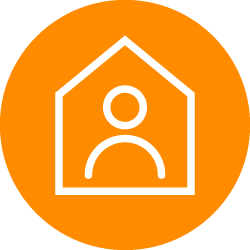 Haasteet arjessa ja itsenäisessä asumisessa
Huoli pärjäämisestä voi herätä asiakkaalle, läheiselle tai ammattilaiselle. Yhteyttä voi ottaa sosiaali- ja terveysasemalle tai omaan työntekijään. Myös huoli-ilmoitus on mahdollinen.
Taustalla on usein sairaus, jota terveydenhuollon ammattilaiset tutkivat ja hoitavat. Hoito voi jatkua koko asumispalvelun ajan.
Yhteistyössä palveluntuottajan, hoitotahon ja muun verkoston kanssa tehdään työtä arjen haasteiden poistamiseksi.
Uusi arvio palvelusta
Jos muu tuki ei riitä, tehdään hakemus eli palvelupyyntö sopivaan asumispalveluun.
Monialaisen  työryhmän arvio
Sopivan asumispalvelun arviointi ammattilaisten kanssa.
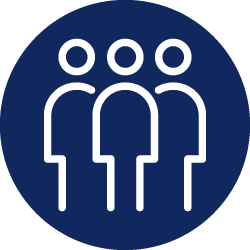 Yhteistyö oman verkoston kanssa
Palvelupyyntö asumispalveluihin
Palveluun tutustu-minen
Ilmoitus vapaasta paikasta
Palvelun aloitus
Selitteet
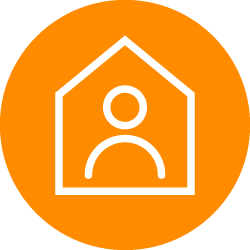 Palvelupolun alkutilanne
Ennen palvelun aloittamista voi tutustua yhteen tai kahteen palveluun tai palvelun-tuottajaan. Jos vaihtoehdot eivät ole sopivia, jonotuspaikka muuttuu viimeiseksi tai hakeminen päätetään.
Asiakas saa tiedon sopivan paikan löytymisestä.
Palvelun aloitus voi tarkoittaa muuttoa asumisyksikköön tai säännöllisiä tapaamisia asumisen ohjaajan kanssa. Alussa pidetään aloituspalaveri. Asiakasmaksu määräytyy palvelun mukaan.
Palvelutuokio tarvittaessa
Palvelutuokion kuvaus
Päätös palvelusta
Kuntoutussuunnitelma ja asumisen turvakortti
Oleellinen vaihe
Oleellinen palvelupolun vaihe, jossa asiakas ei ole mukana.
Palvelutuokio
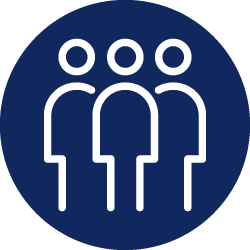 Muutos palveluun
Muu tuki
Muutto omaankotiin
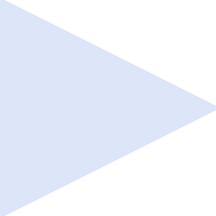 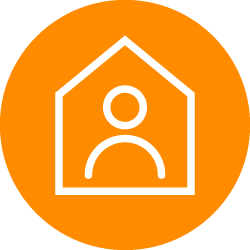 Oleellinen vaihe
Oleellinen palvelupolun vaihe, jossa asiakas ei ole mukana.
Päätös palvelusta